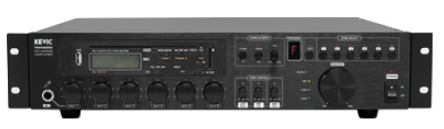 PMA5212
PA Mixing Amplifier
6개 지역 선택 방송 송출 
4Ω, 8Ω, 100V 출력 선택 스위치로 스피커 매칭
방송 안내용 CHIME(도미솔도), 비상시 SIREN 방송
비상시 화재 방송 출력 가능한 접점 기능 내장
음원 플레이어 모듈 장착 가능(옵션 : TCM-4) 
리모트 앰프 사용가능(옵션 : PRM5006)
정격 출력 : 120W
입력 채널 : MIC XLR(5), MIC LINE(1), AUX RCA(2) 
입력 단자 : XLR
주파수 응답 : 100~10,000Hz
신호대잡음비 : 62dB
전고조파의율 : 0.5%
입력 감도 : -60dB
입력 임피던스 : 10kΩ
출력 임피던스 : 4, 8Ω
소비 전력 : 36W
사용 전원 : AC220V / 60Hz
외형 규격(W x H x D) : 432 x 88 x 350mm
무게 : 5.4kg